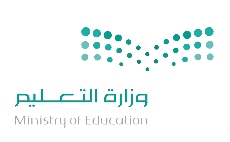 المملكة العربية السعودية
وزارة التعليم 
مكتب التربية والتعليم بمحافظة الجبيل
قسم الصفوف الأولية
رقم النموذج/  15
اختبار مادة العلوم للصف الثالث ابتدائي/  الفترة الثالثة
العلوم
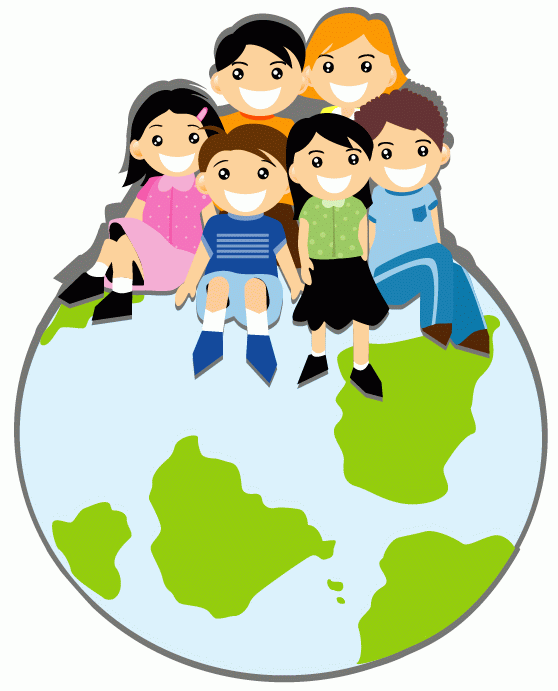 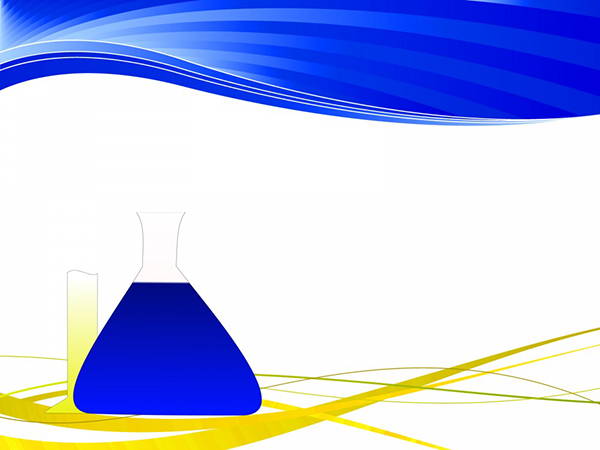 اسم الطالبة ............................ المدرسة............................
السؤال الأول: 

قارني بين خواص المواد الصلبة التالية 



      1-                                  1-
      2-                                  2-
حجر
خيوط
السؤال الثاني :
السؤال الثاني : 
اكملي الفراغ بالكلمة المناسبة 


1- نوع من المادة يأخذ شكل الوعاء الذي يوضع فيه ............

2- نوع من المادة تنتشر فتملأ الحيز الذي توجد فيه ..............
السائل
الغاز
السؤال الثالث  :
السؤال الثالث: صلي الصورة بالكلمة

التغير الفيزيائي 



التغير الكيمائي
ثلج
بيض
صلصال
تمنياتي لك بالتوفيق                                                                                                                معلمة المادة :